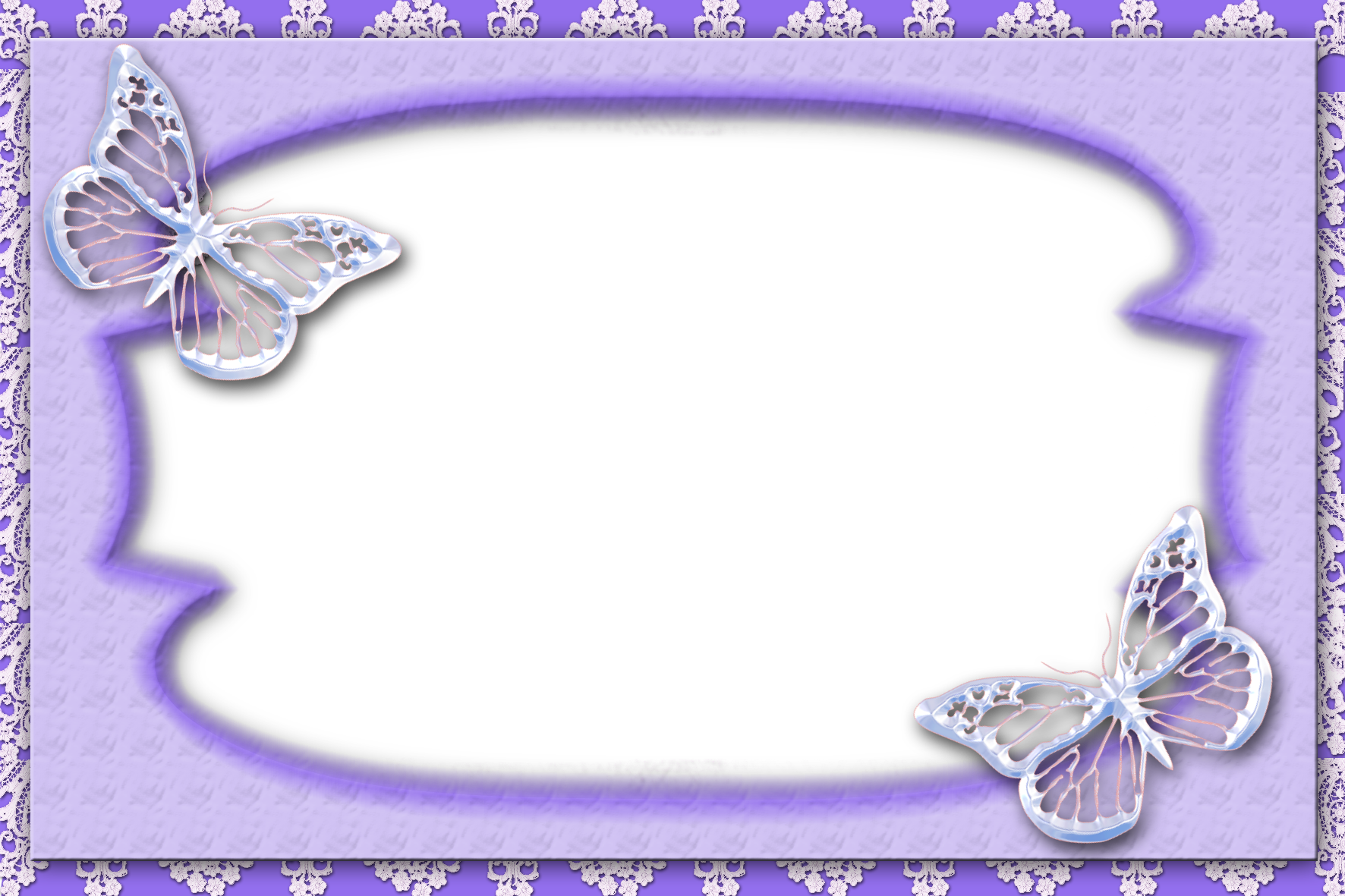 Майстер- клас
Скульптурний текстиль
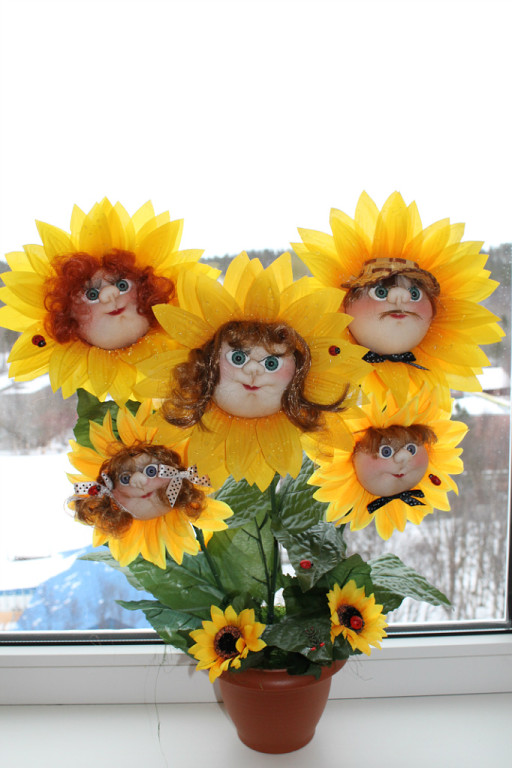 Підготувала 
Цимбалій Наталія Степанівна —учитель трудового навчання, 
спеціаліст вищої категорії
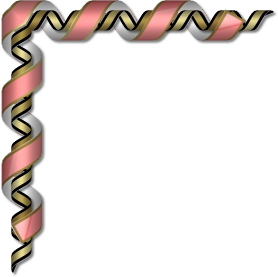 Скульптурний текстиль - особливий напрямок лялькової майстерності. Виготовлення іграшок схоже на ліплення з пластиліну. Частини їх можна приминати, згинати, утягувати, що дозволяє надати їм різноманітну форму. Саме тому технологію виготовлення іграшок з колгот називають скульптурним текстилем.
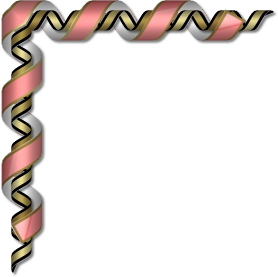 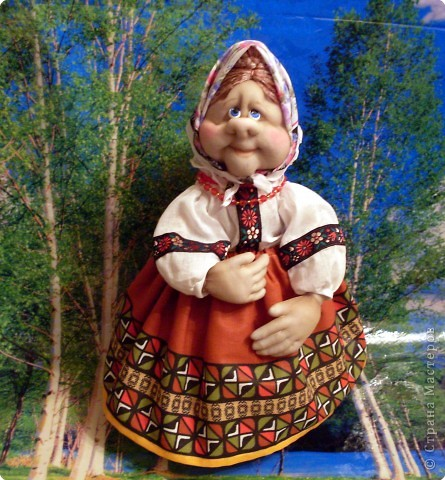 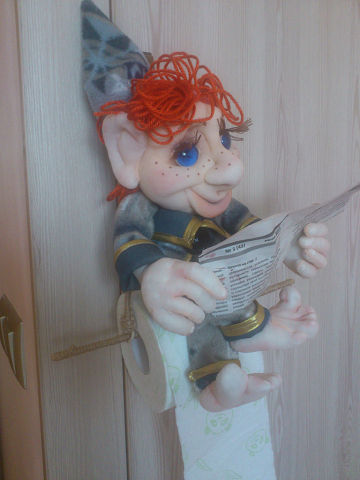 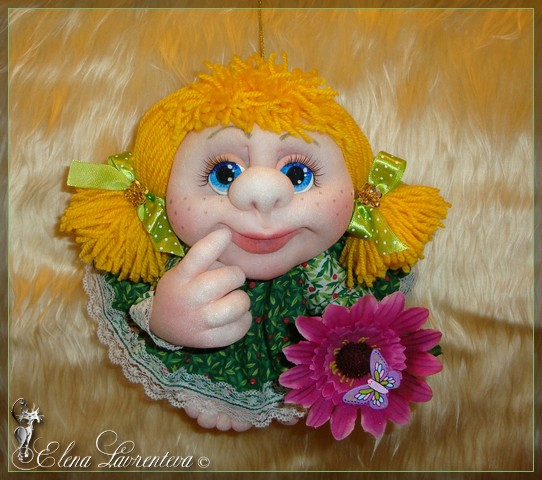 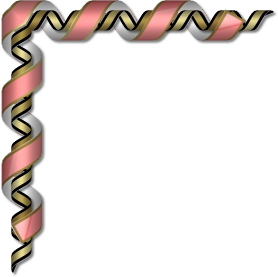 Роботи 
в техніці  скульптурний текстиль
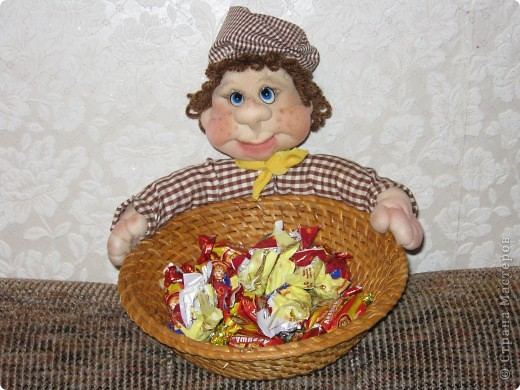 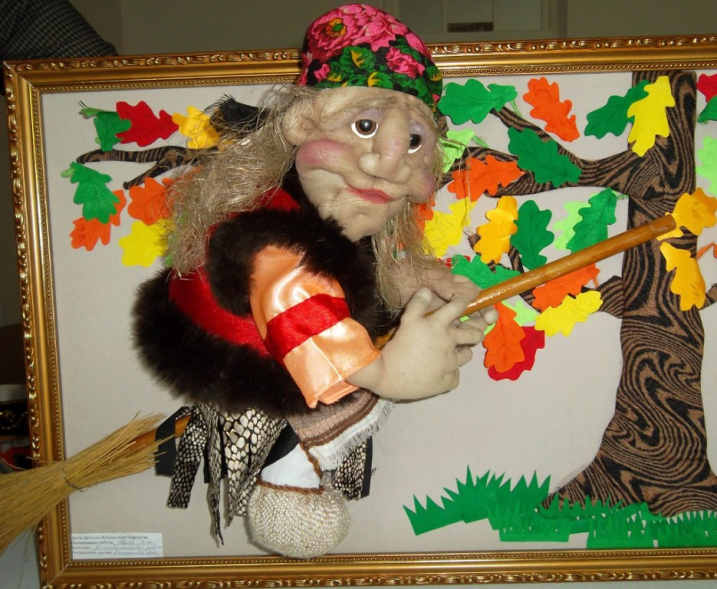 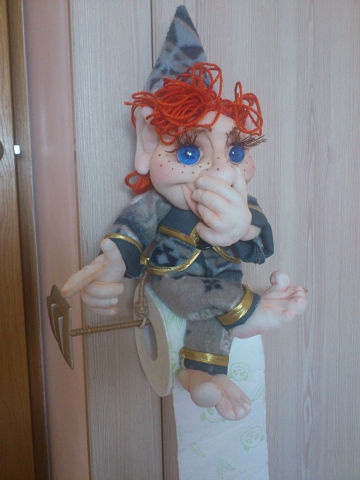 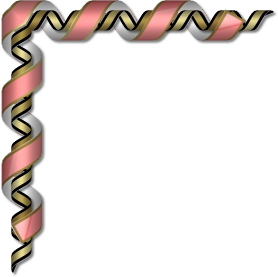 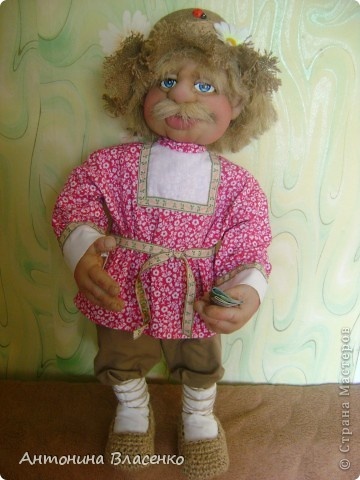 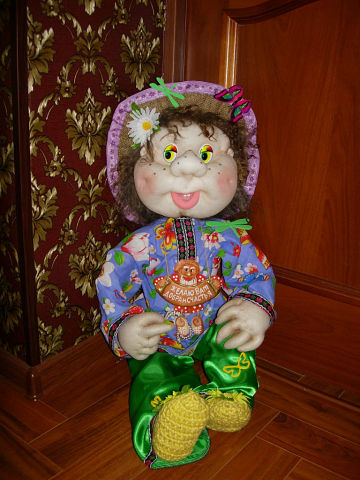 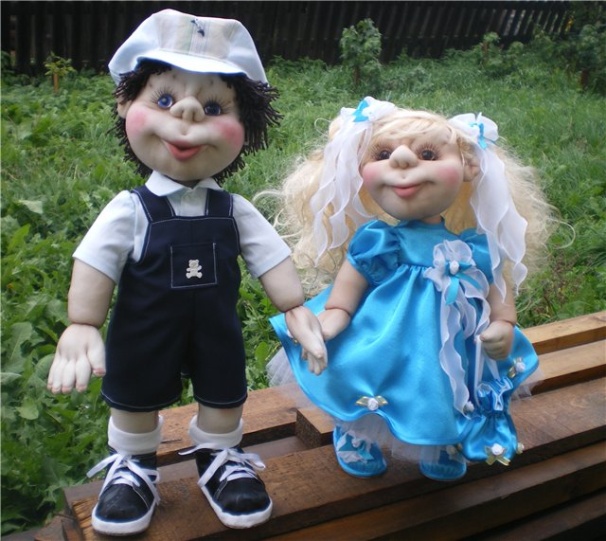 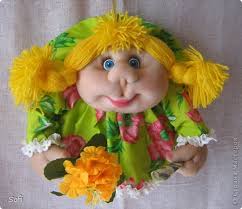 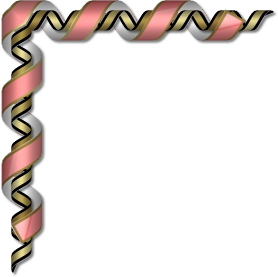 Інструменти та матеріали
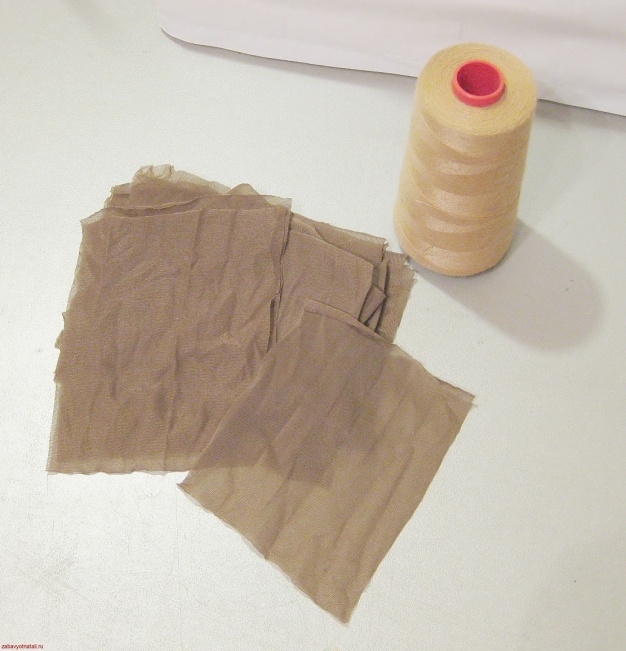 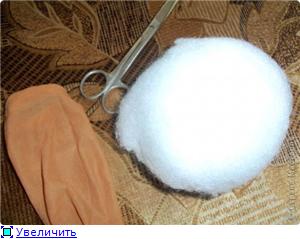 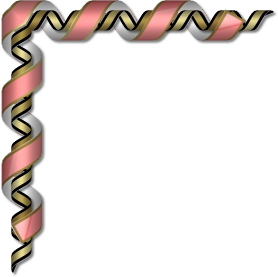 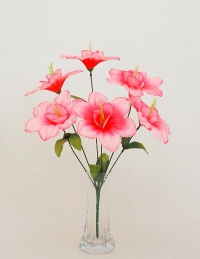 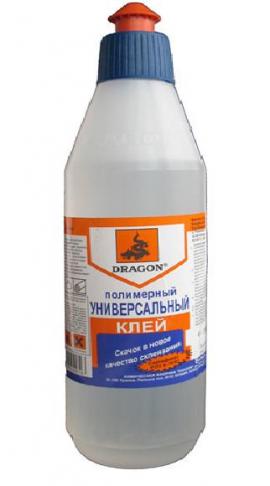 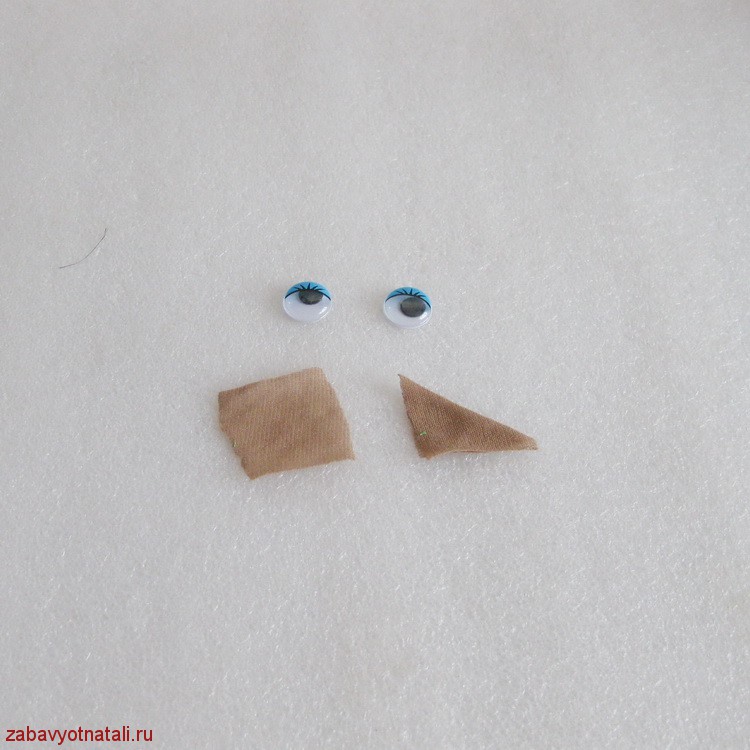 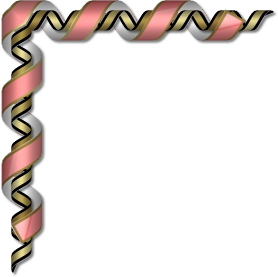 Послідовність виготовлення квітки в техніці скульптурний текстиль
Надати синтепону круглої форми та вкласти його у шкарпетку
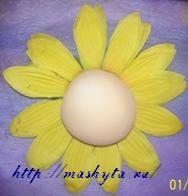 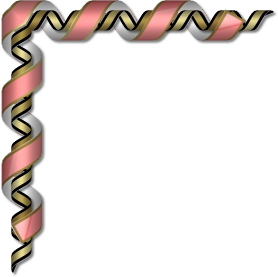 Скачати  маленьку  щільну кульку, це буде носик, і підсунути 
 його під капрон.
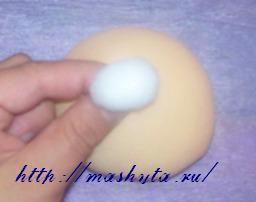 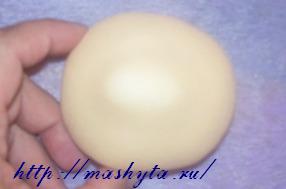 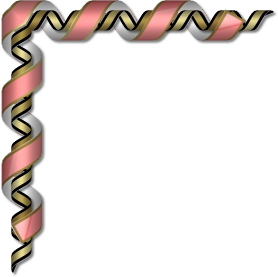 Починаємо з утяжки носа.
 Формуємо  перенісся: прошити 
голкою, тримаючи рукою, щоб 
вийшла потрібна ширина.
Прошиваємо 2-3 рази.
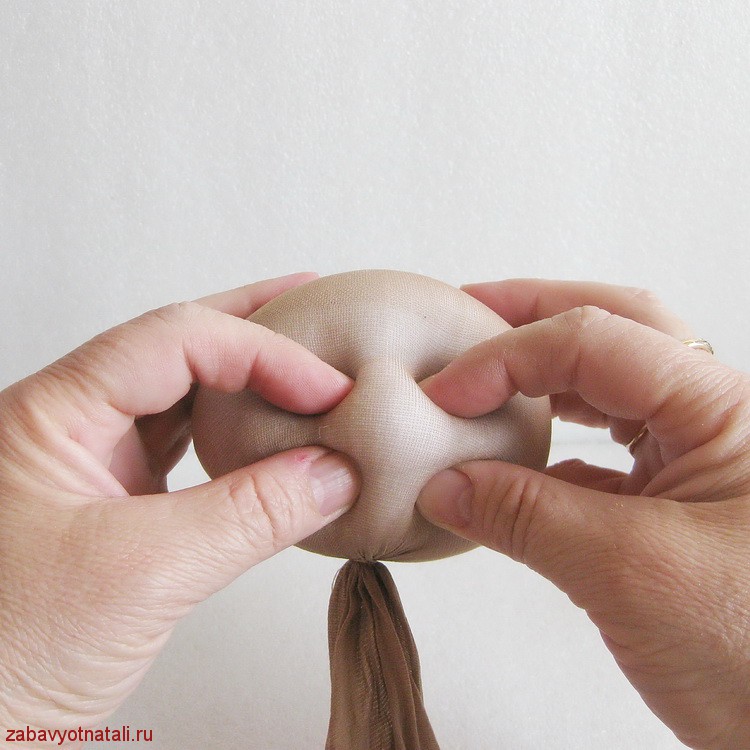 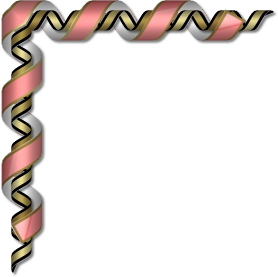 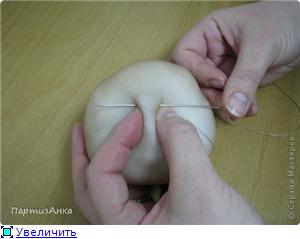 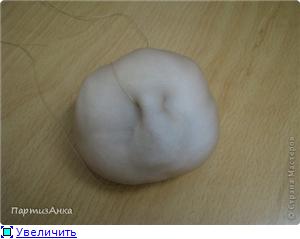 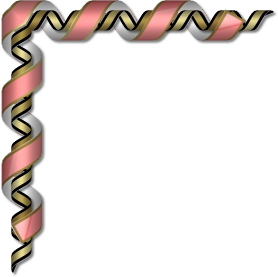 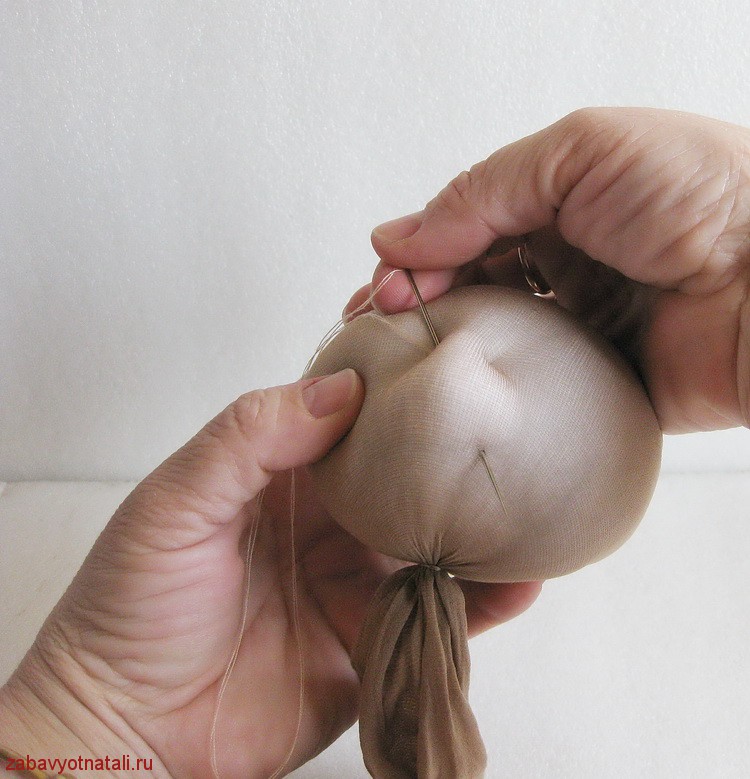 По діагоналі прошиваємо
 ніздрі, зверху вниз
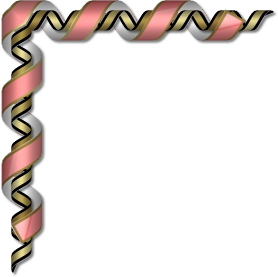 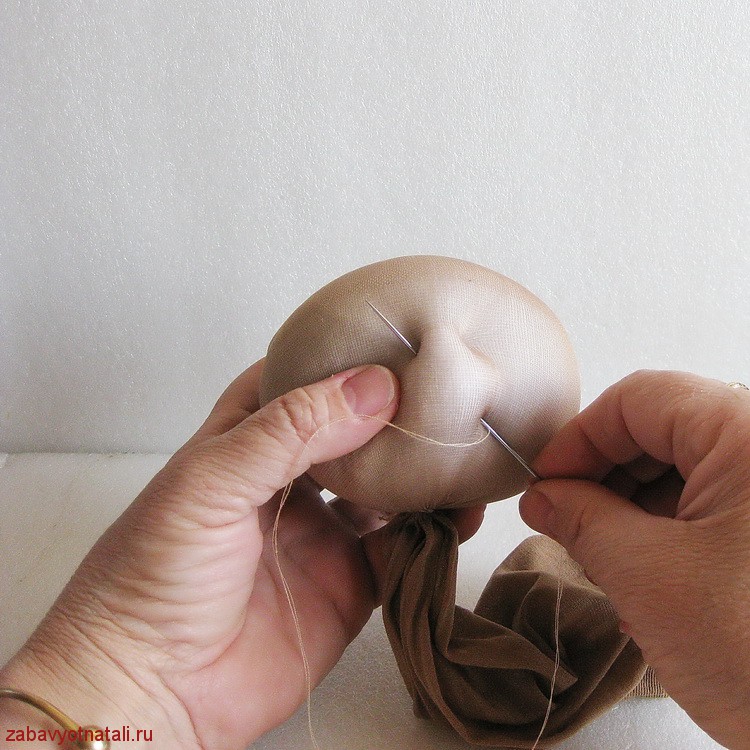 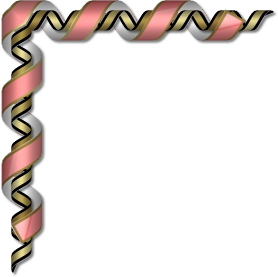 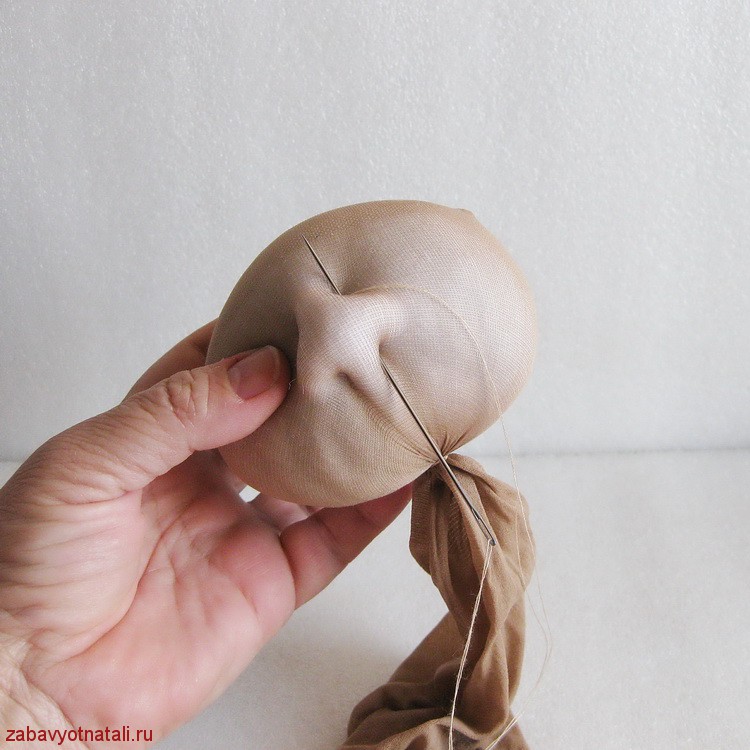 Позначимо ніздрі, прошиваємо прямо зверху-вниз, нитка знаходиться поверх обличчя
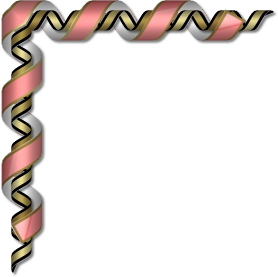 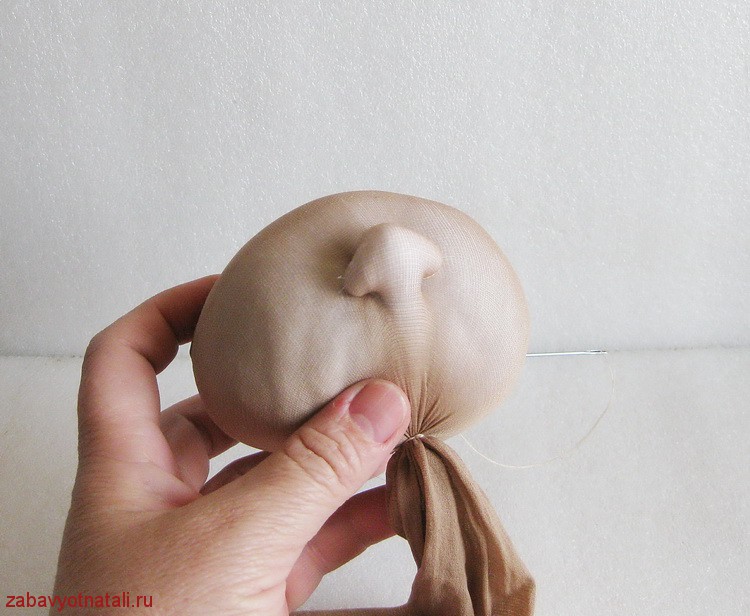 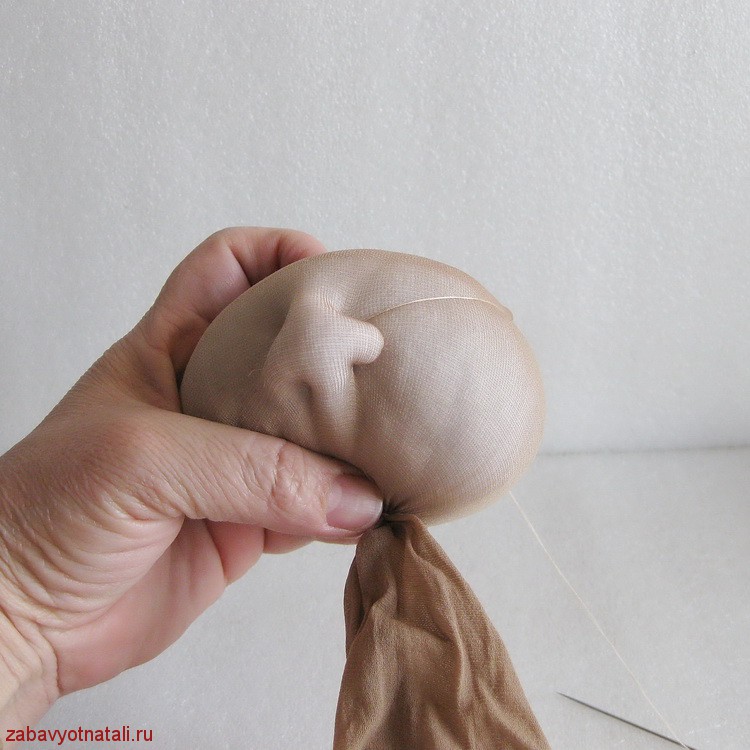 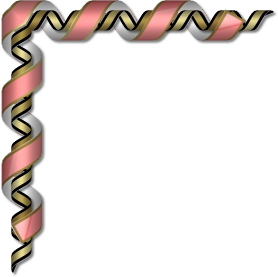 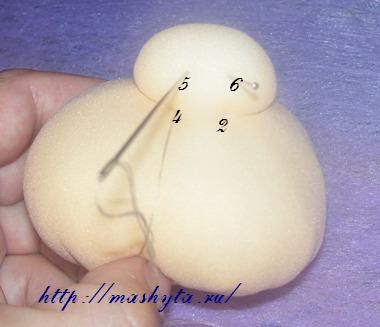 Формування ніздрів
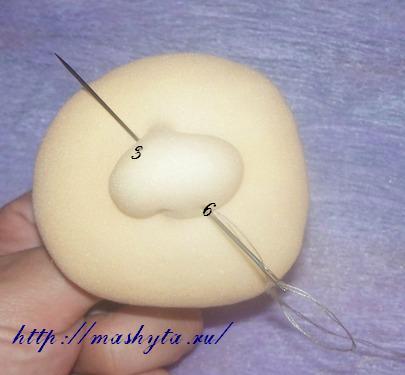 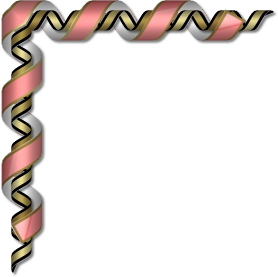 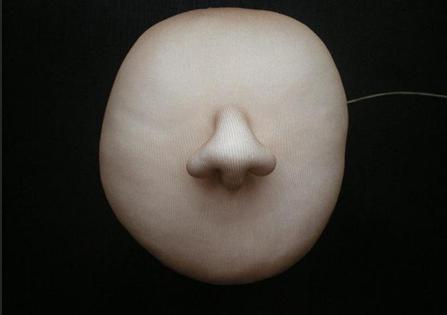 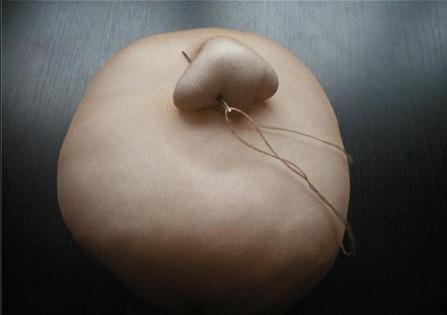 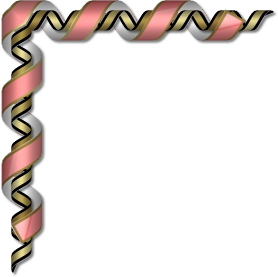 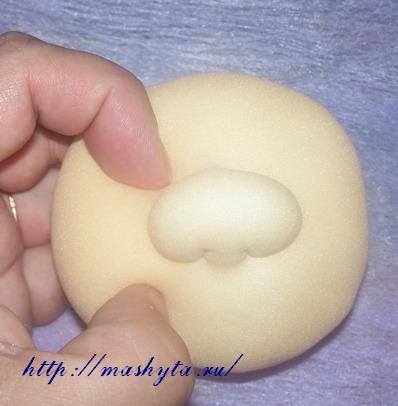 Прошиваємо щічки
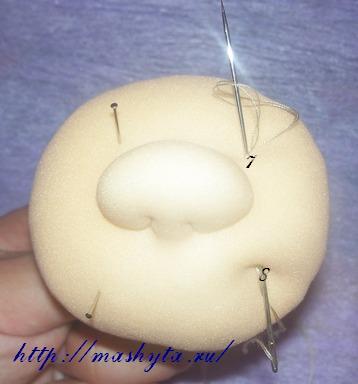 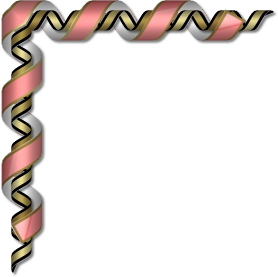 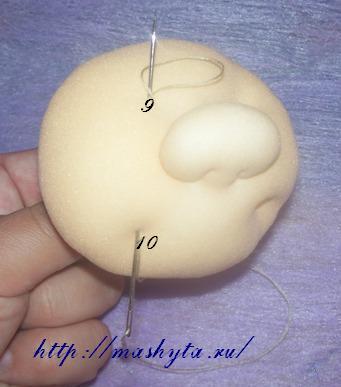 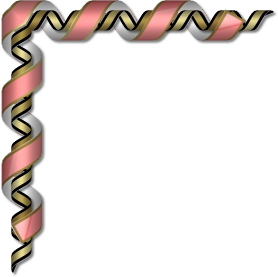 Робимо утяжки для очей
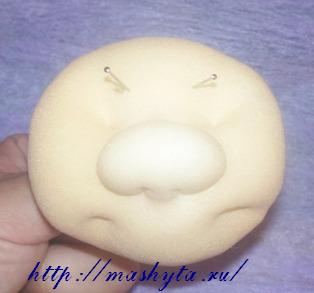 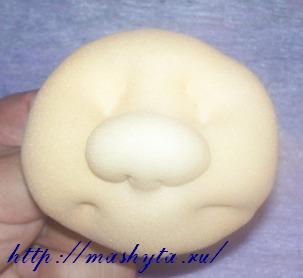 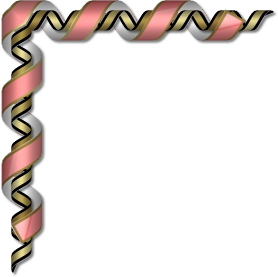 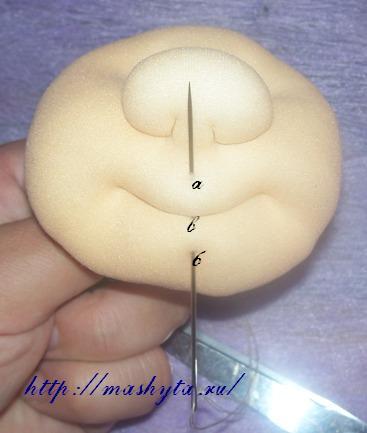 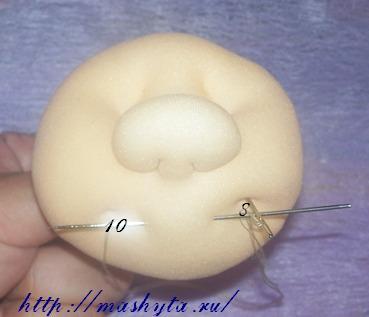 Формуємо рот.
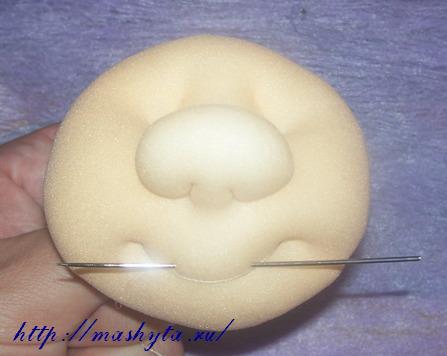 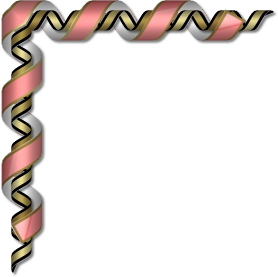 Пріклеюємо  очі та  волосся
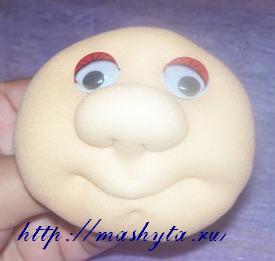 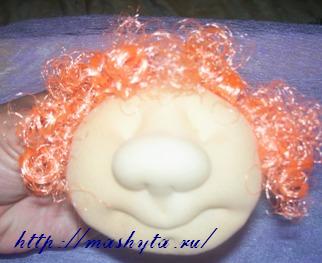 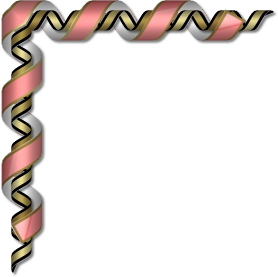 Формуємо квітку
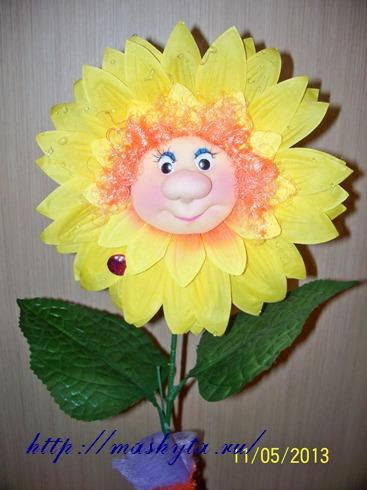 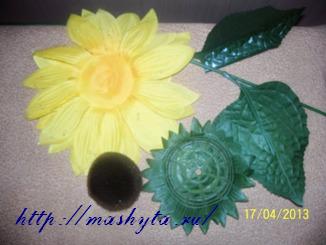 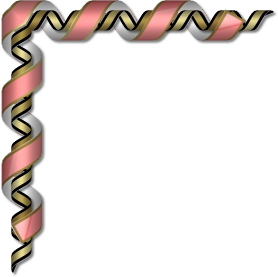 Дякую за увагу
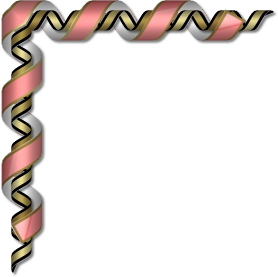